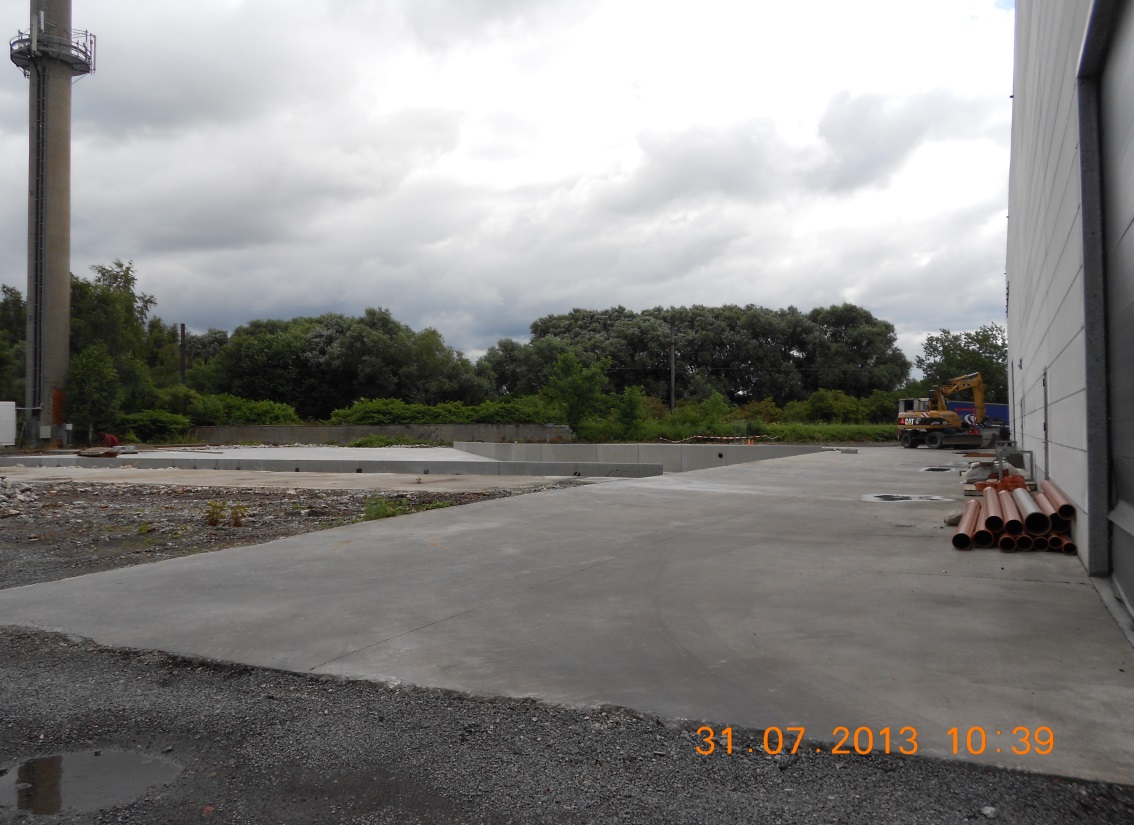 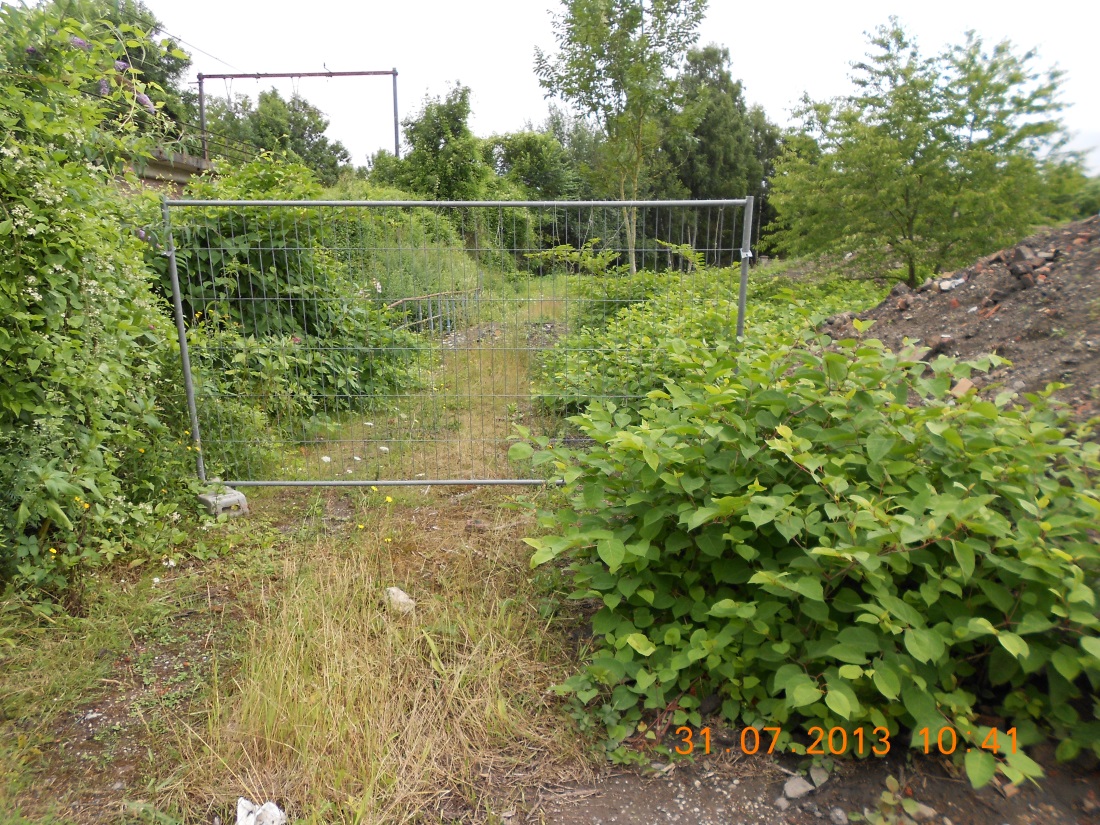 5.La dalle s’étend à l’arrière du bâtiment
Van Mieghem
Déplacement de terre
6.Sentier fermé au public
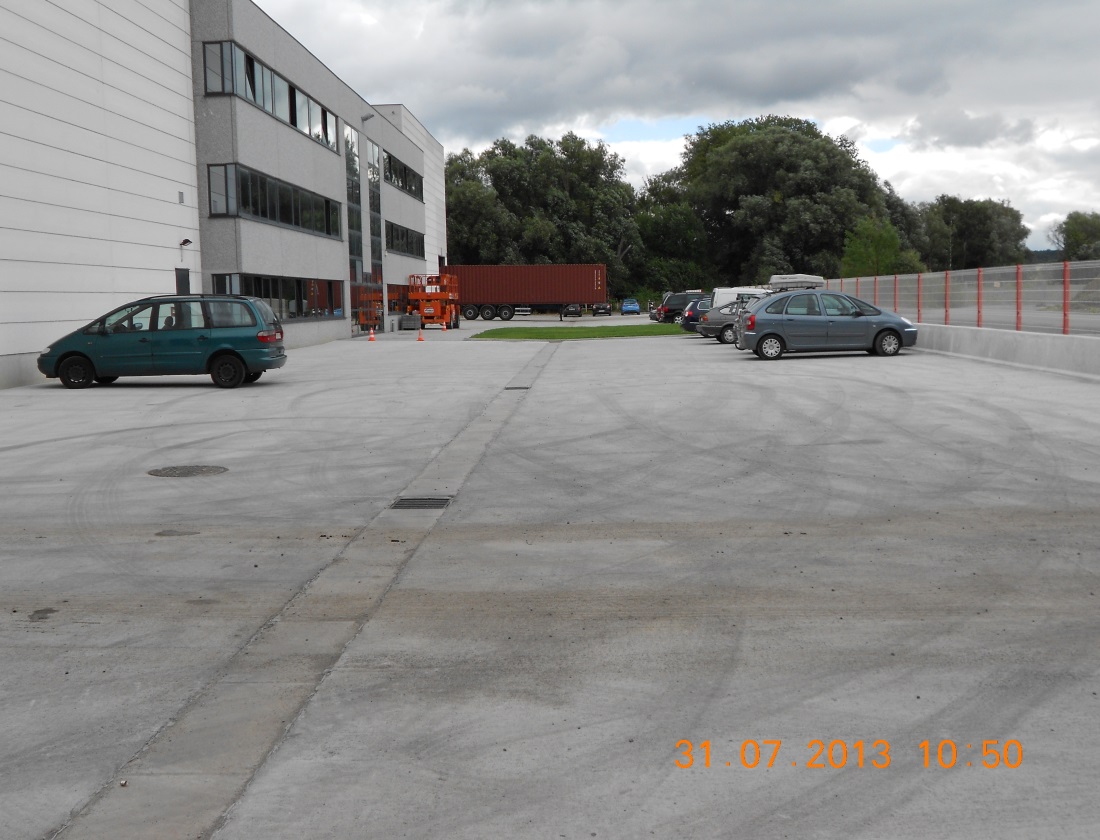 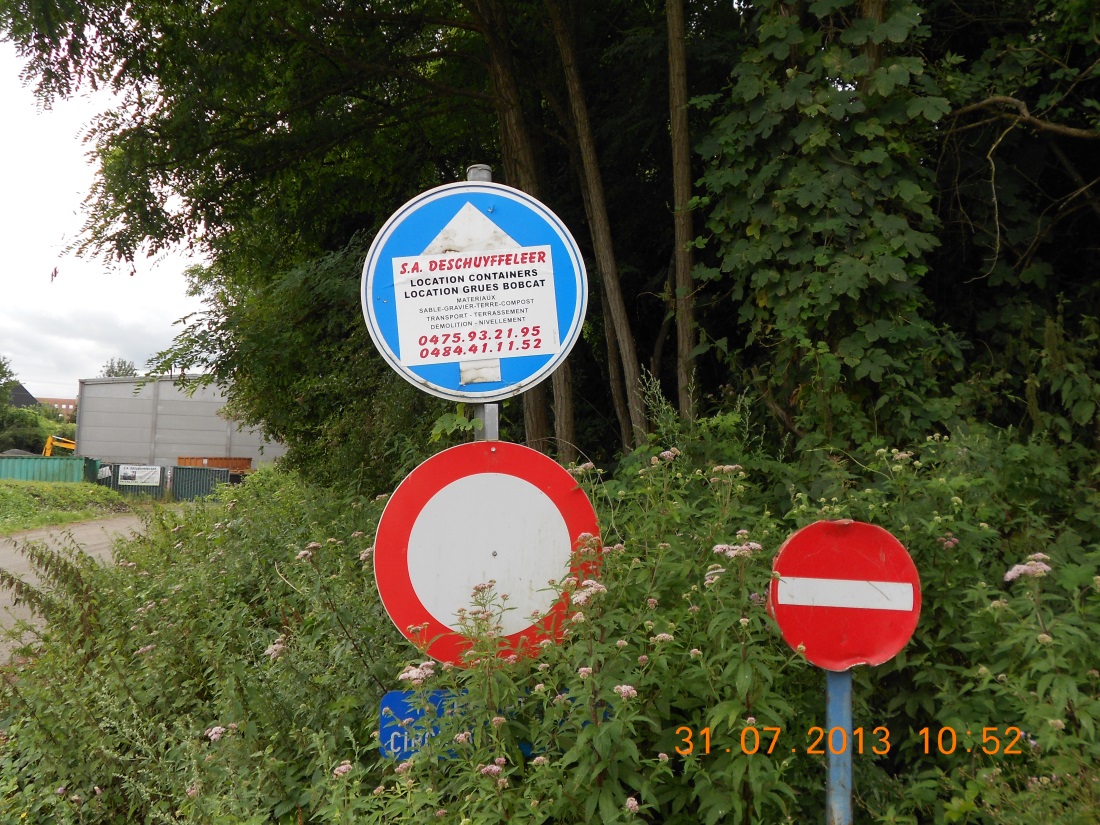 Dispositif anti-inondations
8.La signalisation est-elle conforme ?
7.Nouvel égouttage